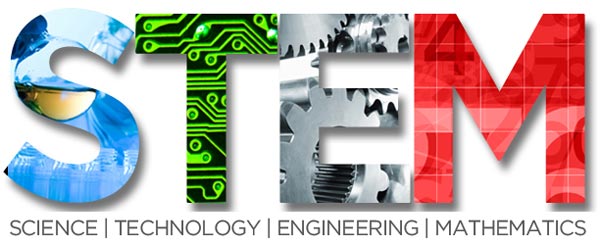 K-5 Lansing Elementary/Intermediate Schools
Overview for Lansing Board Members
In December after 24 years of teaching I experienced mid career crisis, teacher burn out, self evaluation call it what you may.
Had some conversations with Mr. Wessel and then Mr. Azzeh and Dr. Kolb looking for something  that fit me 
They challenged me to research and develop a STEM Program for LES/LIS
Why/How did we get here?
Found many options: KidSpark, Learning Labs,  Snapology, Lego Builds, Mrs. Phillips’ ideas and Project Lead The Way.
Applied for a grant through Project Lead The Way
Received $10,000 grant which covers
Professional Development over the program and content
Participation fee: includes software access to program for students and teachers, and teacher support
Why STEM?
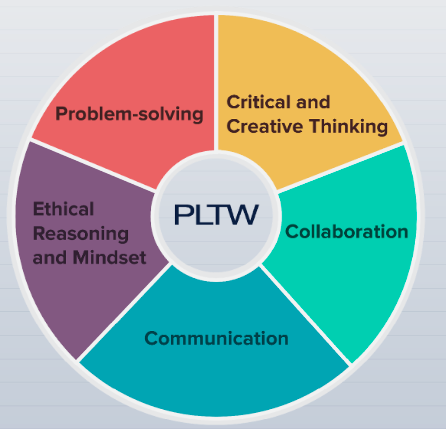 *PLTW :Project Lead The Way
[Speaker Notes: We have Science classes but that is just getting the information but STEM is the real world application of the scientific knowledge hey have gained]
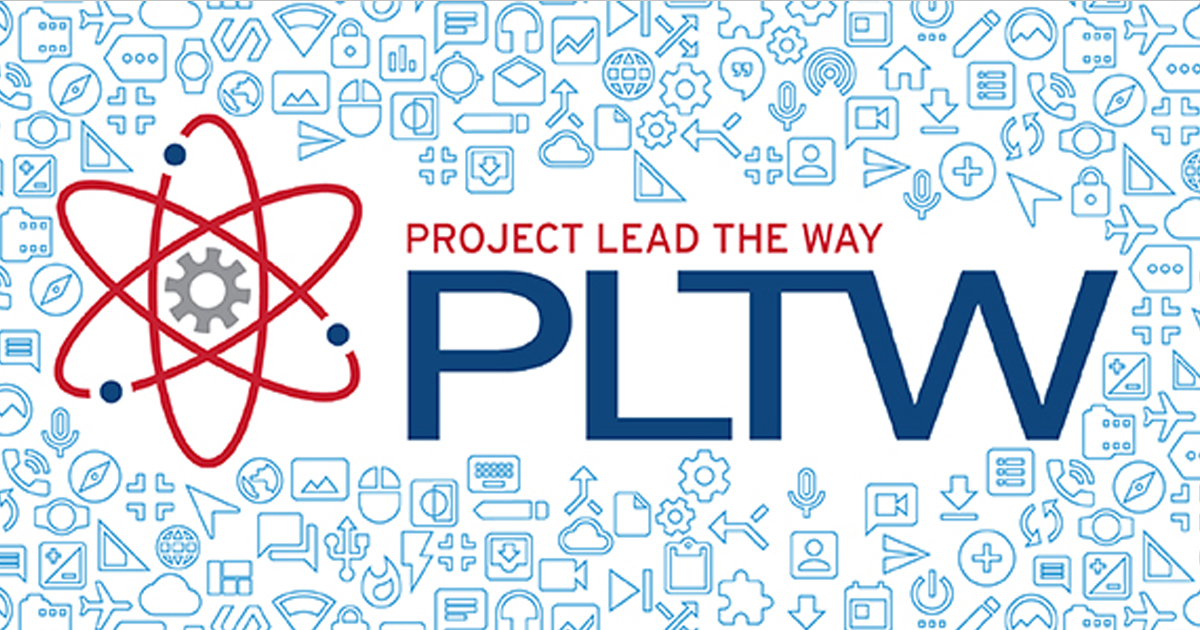 Starting with Launch K-5 :Taps into exploratory nature engages them in learning that feels like play and encourages them to keep discovering through activities, projects and problem solving
Starting with 3 to 4 different learning modules at each grade level.
Spent the summer making sure that the Science Guaranteed Viable Curriculum (GVC) and the modules align.  In fact, all standards including Engineering standards are meet. Aligned  modules from PLTW to the current reading series essential questions to introduce around the same time to allow for connection.  Why? Because learning doesn’t happen separately. Math doesn’t only happen in math class, reading doesn’t only happen in reading class.  
https://instructional-resources.s3.amazonaws.com/PLTW_Launch/10042_StabilityandMotionForcesandInteractions/English_External_Files/3_2_Standards.pdf
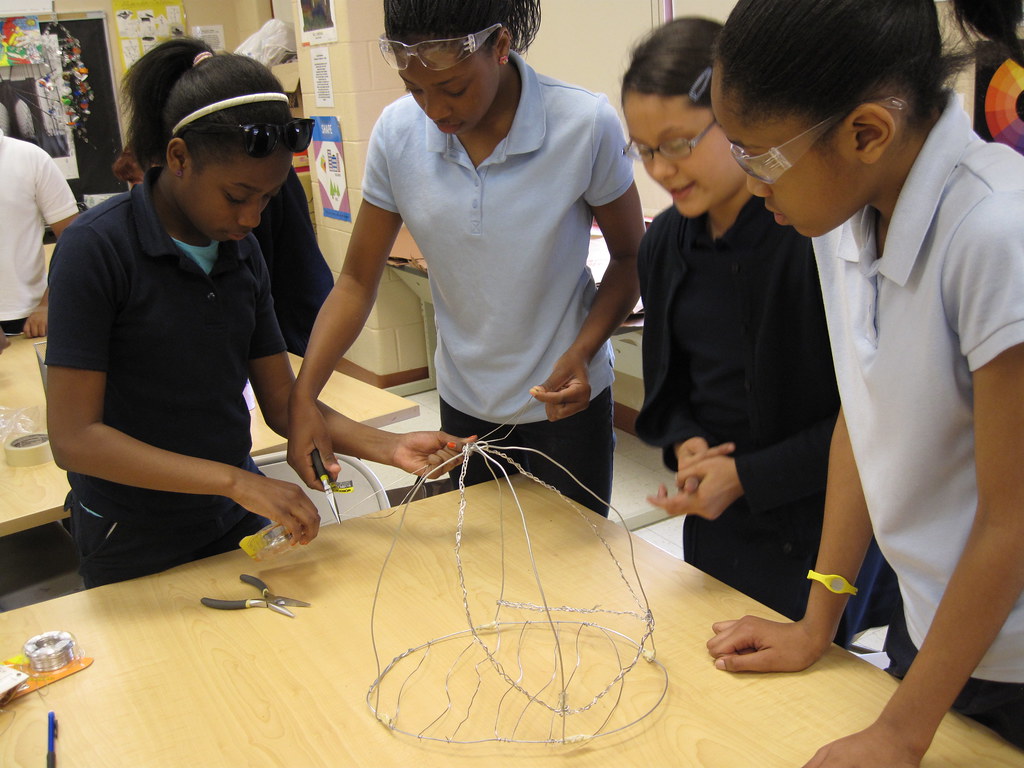 [Speaker Notes: Meghan will draw their attention to packets the launch module description is packet.]
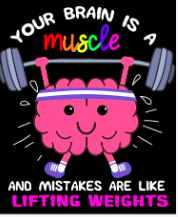 1st Growth Mind set. We can learn to do hard things, Persevere
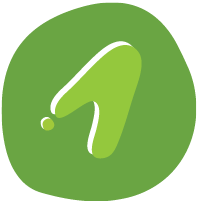 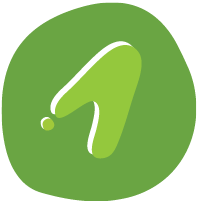 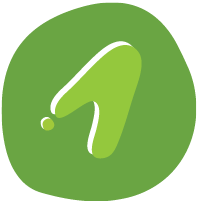 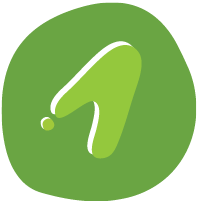 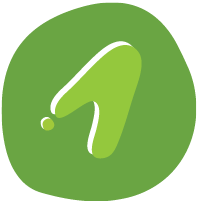 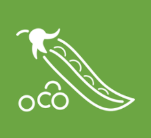 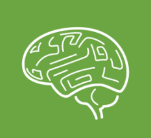 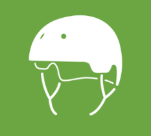 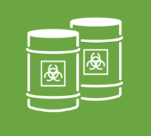 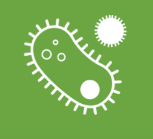 2nd Members of a team and the roles each members plays.
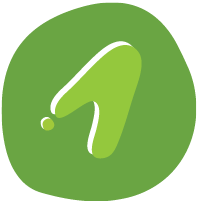 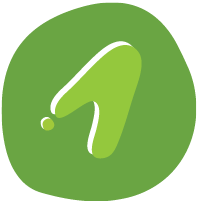 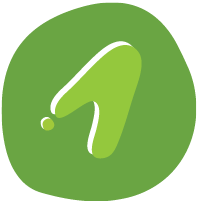 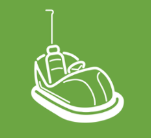 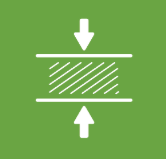 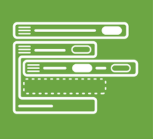 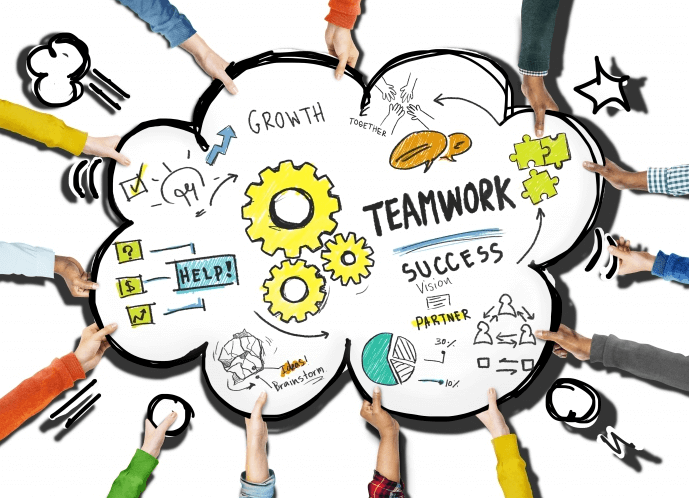 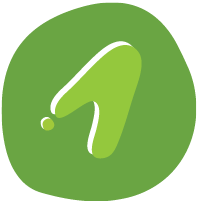 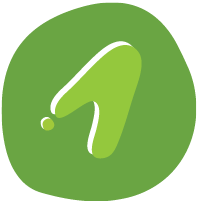 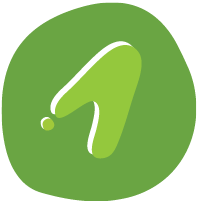 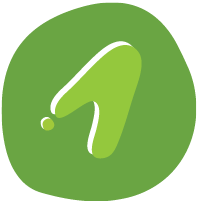 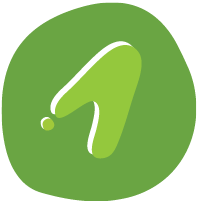 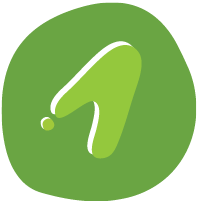 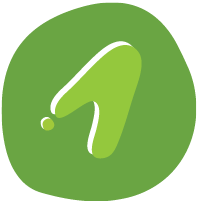 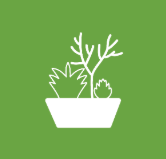 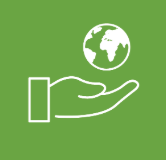 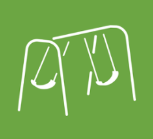 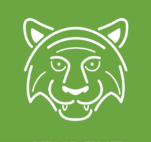 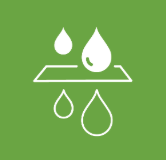 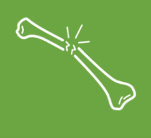 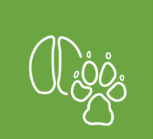 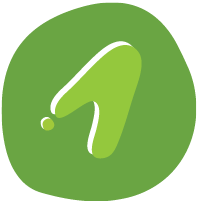 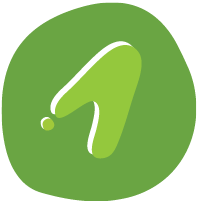 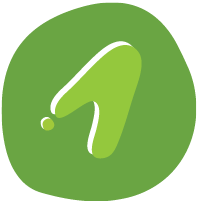 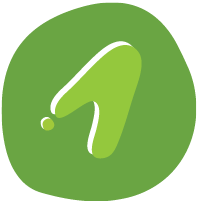 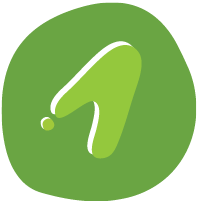 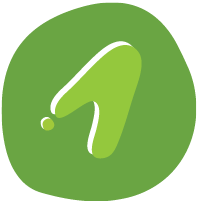 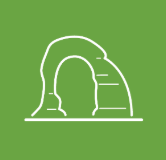 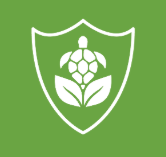 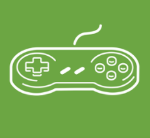 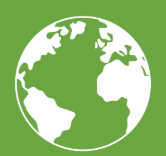 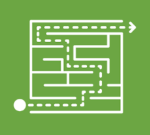 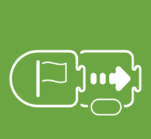 3rd Engineering Design Model. How to develop ideas, plan it, build, evaluate and revisit.
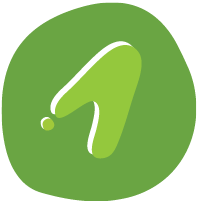 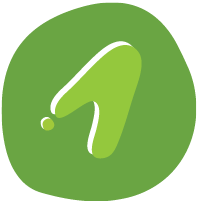 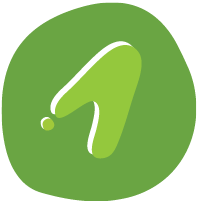 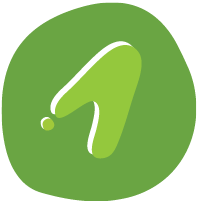 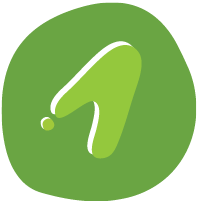 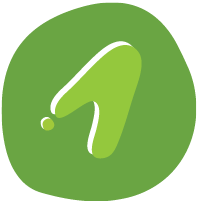 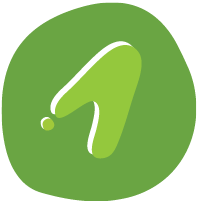 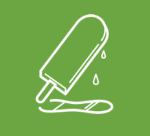 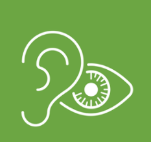 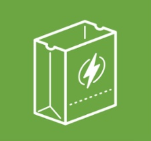 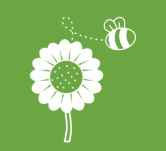 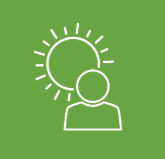 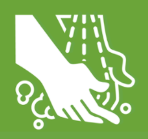 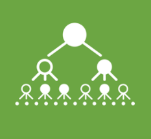 PreK
K
1st
3rd
4th
5th
2nd
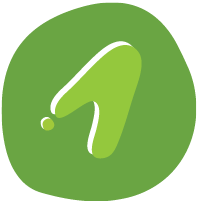 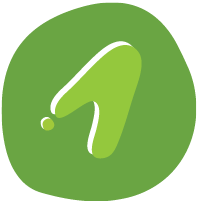 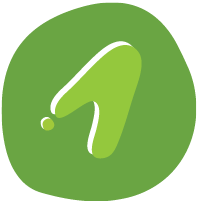 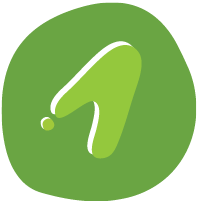 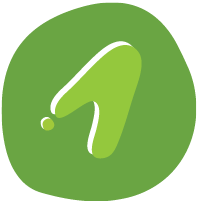 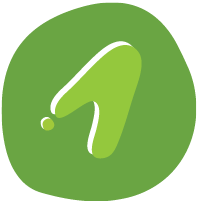 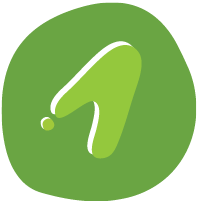 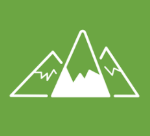 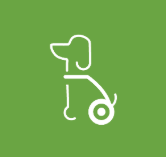 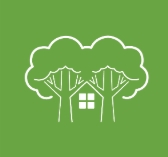 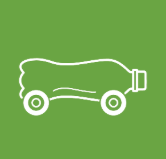 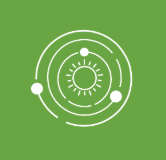 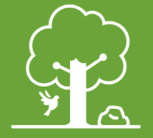 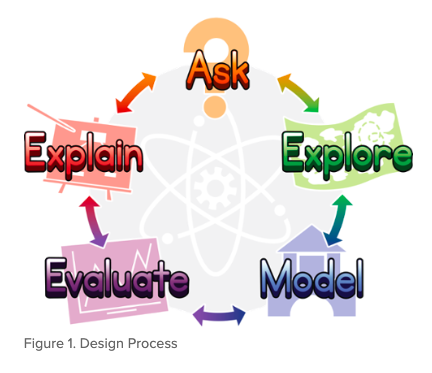 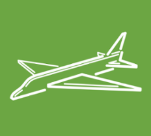 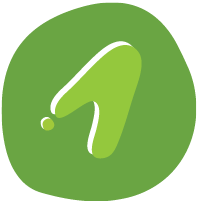 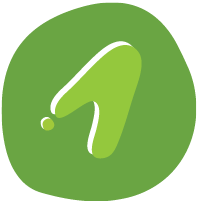 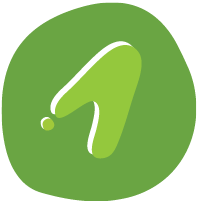 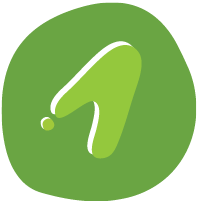 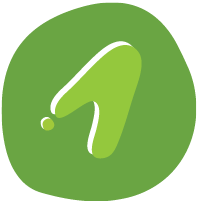 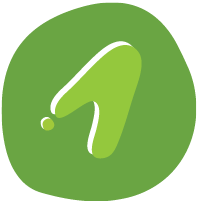 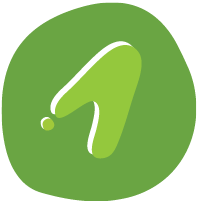 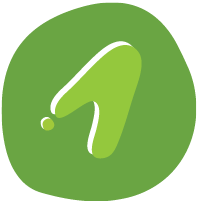 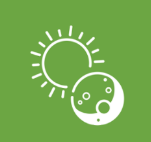 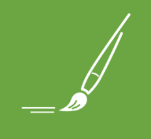 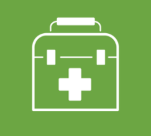 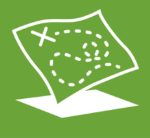 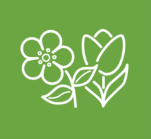 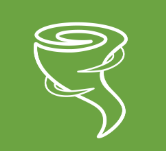 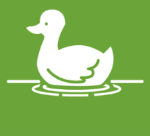 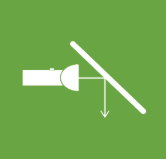 4th PLTW Modules
3-4 modules per grade level
Implementation of PLTW
KindergartenModules
1st Grade Modules
2nd grade Modules
3rd GradeModules
4th Grade Modules
5th Grade Modules
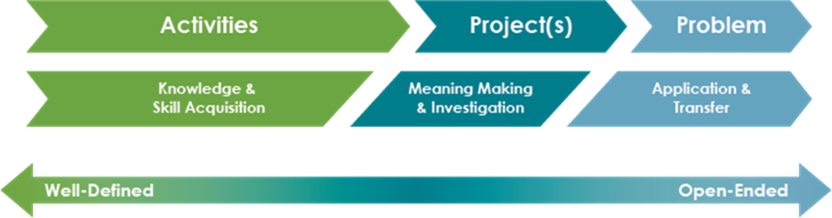 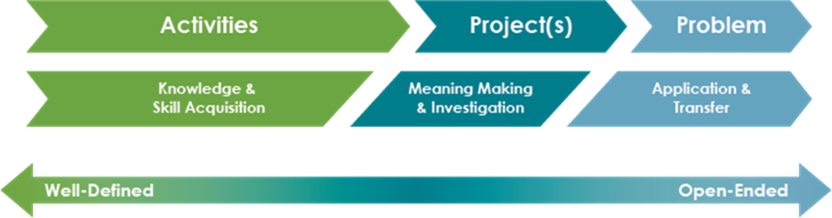 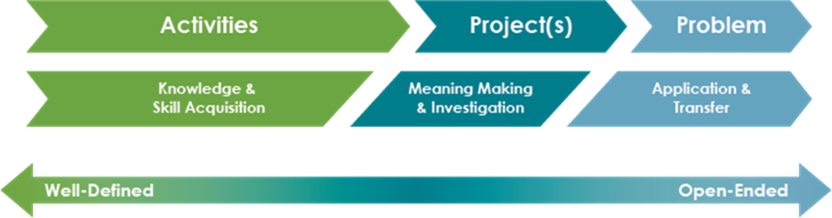 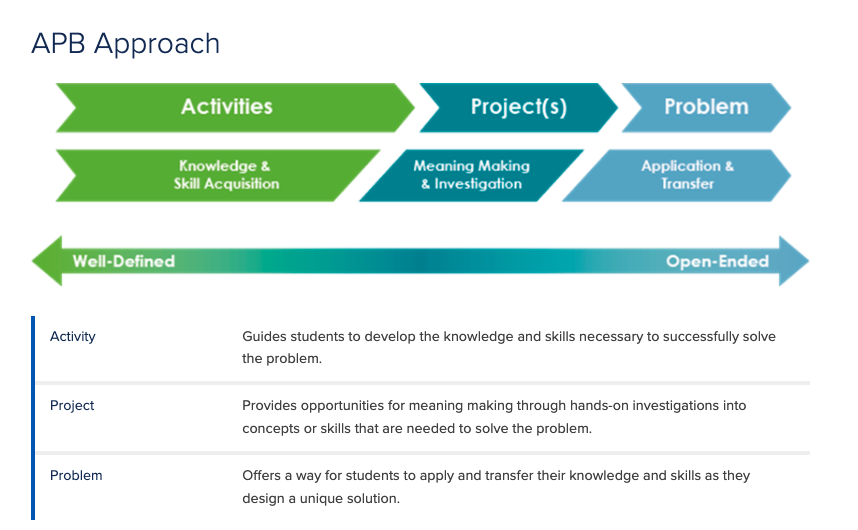 APB Approach
APB Approach
APB Approach
Module Flow
Introduction Story
Activy 1
[Speaker Notes: Meghan explain module set up]
Plan for Community involvement and growing  program
Funding
Mr. Wessel, Mr. Azzeh, Dr. Kolb, Mr. Altieri, and Board Members!
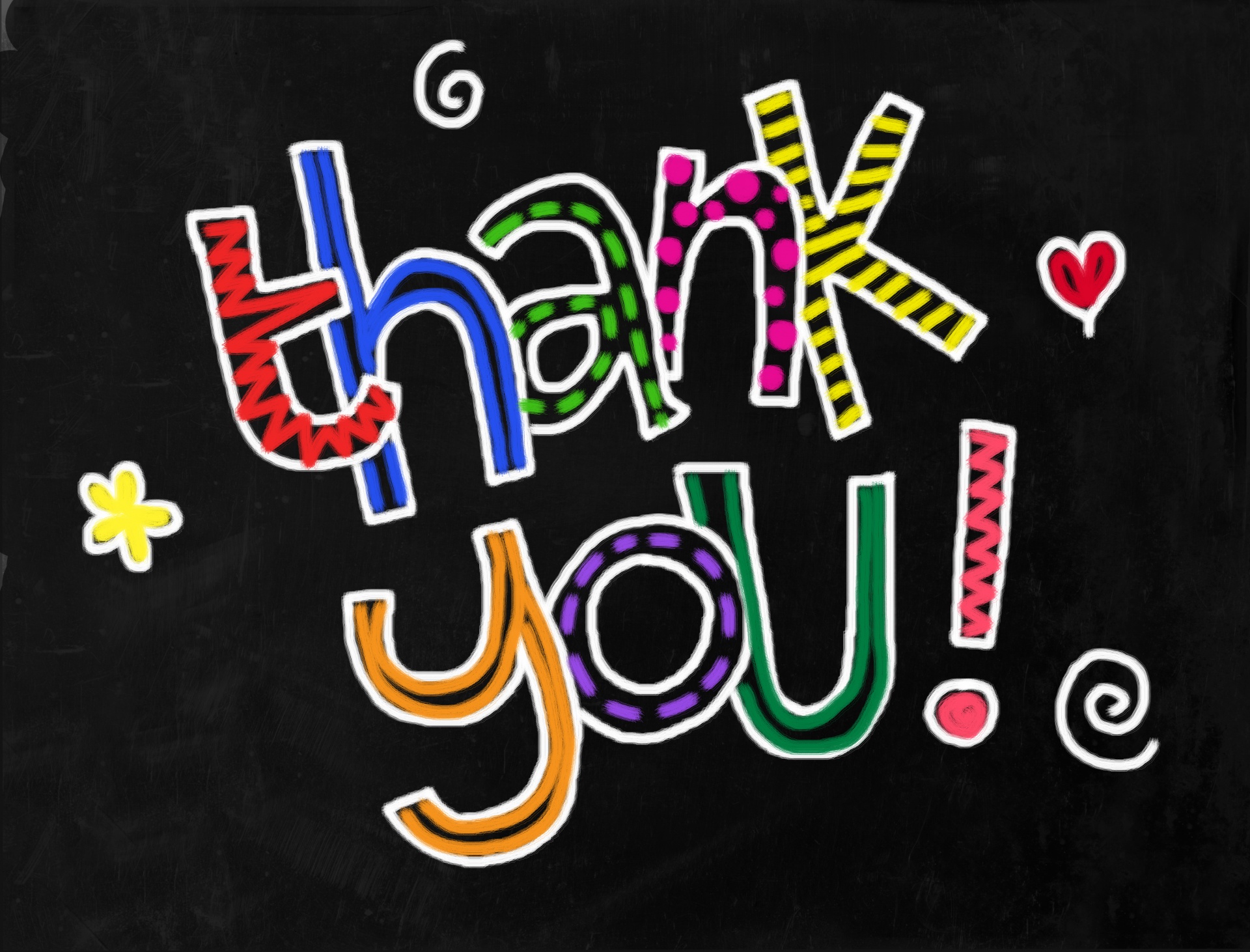 For investing in our children by seeing and understanding the need for this type of education 
Approving this position
Mostly for giving us this opportunity to make the biggest impact possible